Их имена носят улицы города
Схема дислокации южного соединения
Константин Михайлович Сизов – первый командир Бахчисарайского партизанского отряда
Василий Ильич Черный – комиссар Бахчисарайского партизанского отряда
Михаил Андреевич Македонский – командир Южного соединения
Георгий Федорович Грузинов – командир 3-го отрядаМихаил Федорович Самойленко – командир 6-й бригады
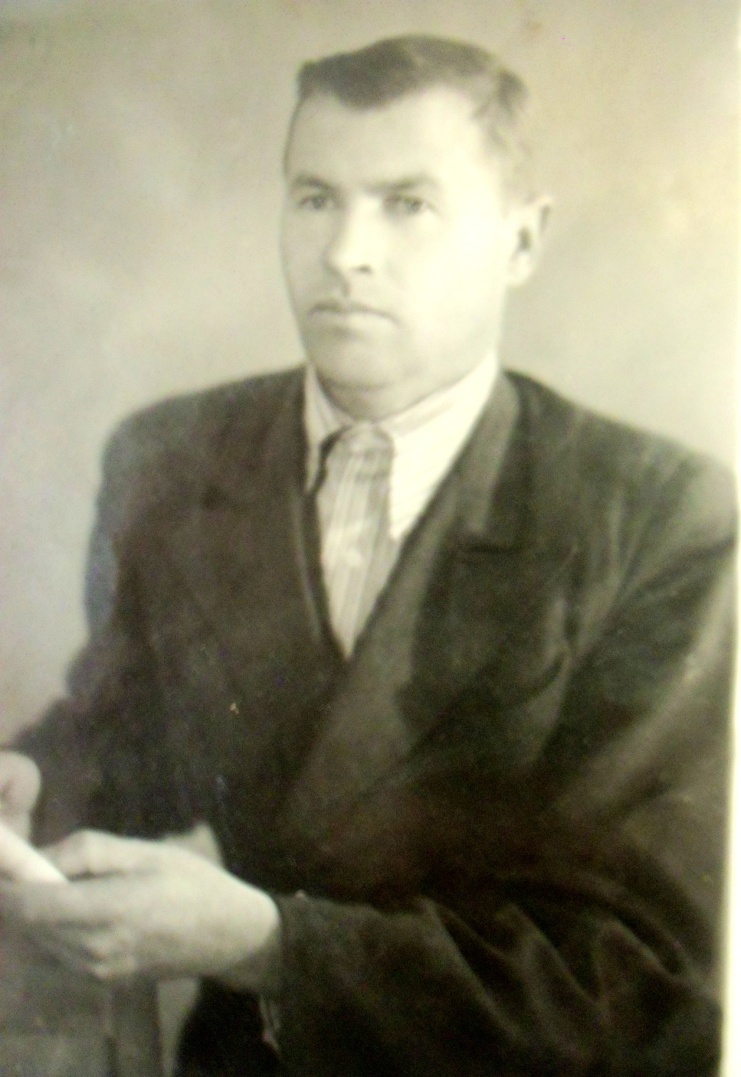 В освобожденном Бахчисарае
Анна Михайловна Науменко- комсорг Бахчисарайского партизанского отряда
Николай Спиридонович Спаи
Памятный знак на братской могиле комсомольцев- подпольщиков